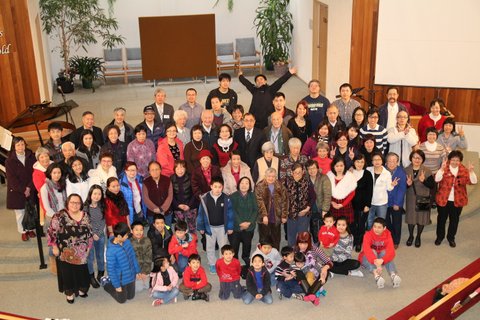 Praise Items:
Thank the Lord for giving us the opportunity to distribute over 600 New Testaments within the last 6 months through our outreach programs
Praise for the opportunity to witness to the community
Praise for the interest shown by newcomers in Christianity
Coquitlam Chinese EFC
LPD Church of the Week
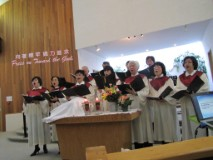 Prayer Requests:
For outreach programs in the summer
Growth of the English/multicultural ministry
For the Lord’s direction and guidance for the English ministry
For young adult ministry and discipleship program